Activité 06.05Étude de cas : taxonomie et niveaux d’exigence
Inspiré de l’étude de cas, (Chamberland,G., Lavoie, L., Marquis, D., 2011, p.147)
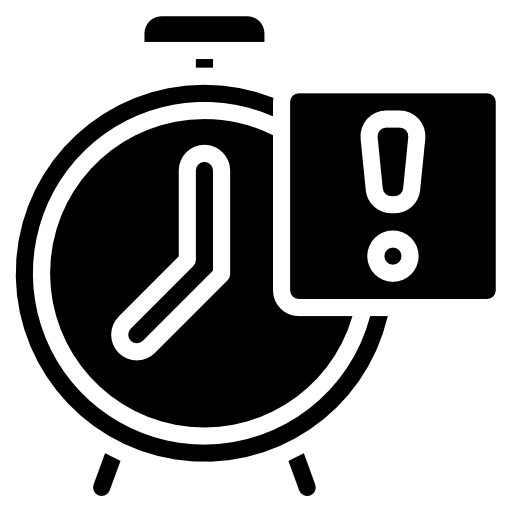 15-20 min.
Consignes
À partir du ou des éléments de compétence assigné(s) à votre équipe :
Faites l’analyse taxonomique des éléments de compétence associés à votre équipe. 
Déplacez les pastilles à la taxonomie correspondante.
Faites l’analyse des niveaux d’exigence des critères de performance.
Surlignez  la couleur associée au niveau d’exigence correspondant.
Nommez un porte-parole et présentez votre résultat au groupe.
Taxonomie (Bloom)
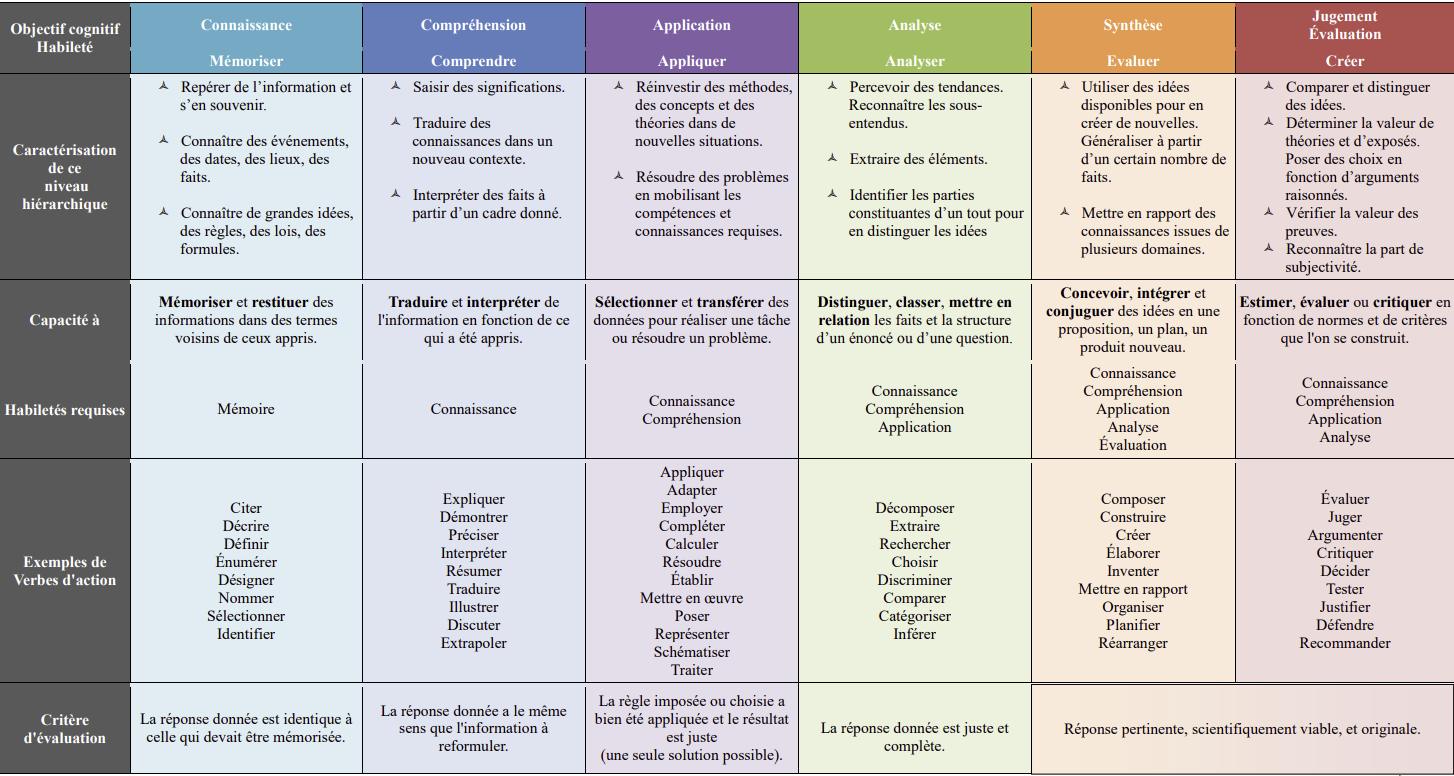 [Speaker Notes: Tâche a un début et une fin – observable et mesurable
Vidéo 2:46 min]
Les niveaux d’exigence : un langage précis
Les niveaux d’exigences se définissent en fonction de la « difficulté » ou de la complexité liée à la fabrication ou à l’assemblage d’un produit, au type de service à rendre, à l’application (ou au respect) d’une démarche. Ils ne correspondent pas à des niveaux d’exercice de la profession (seuil d’entrée, spécialisation, etc.).
I
II
VA
III
Moyennement élevé (I)
Variable (Va)
Élevé (II)
Très élevé (III)
Ce niveau représente une tâche de complexité moyenne et souvent fréquente dans le métier. Ce niveau d’exigence permet l’ajout de tolérances.
Un niveau d’exigence variable est souvent en lien avec le contexte de production, le rendement attendu ou la créativité. Ce niveau permet des tolérances.
Ce niveau représente une tâche de complexité élevée pouvant requérir, par exemple, une exécution précise, des gestes adaptés ou des choix judicieux. Ce niveau peut disposer de tolérances, mais avec précaution.
Ce niveau représente une tâche très complexe ou chaque erreur a un impact majeur sur l’élément. Ce niveau ne doit pas disposer de tolérances.
*Guide d’élaboration des cadres d’évaluation (MEQ, p.35, 2019)
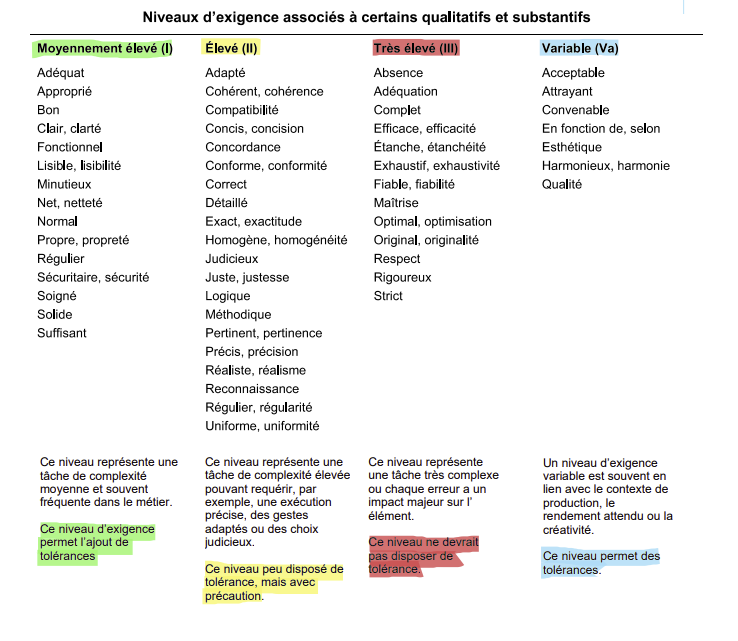 EXEMPLE D’ANALYSE
Éléments de compétence
Critères de performance
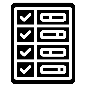 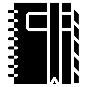 Recueillir de l’information sur des spiritueux et d’autres boissons.
Détermination juste de l’objet de recherche. 
Utilisation de sources de références variées. 
Justesse et pertinence de l’information recueillie. 
Interprétation appropriée de l’information extraite. 
Détermination appropriée des données à conserver.
1
Distinction juste des caractéristiques visuelles, olfactives et gustatives des spiritueux et d’autres boissons. 
Jugement d’ensemble porté sur les spiritueux et les autres boissons.
Décrire les caractéristiques organoleptiques des spiritueux et d’autres boissons.
2
Niveaux taxonomiques
Niveaux d’exigence
I
II
2
3
4
5
6
VA
C06 Spiritueux et boissons 
Sommellerie
III
1. ÉQUIPE BLEU
Éléments de compétence
Critères de performance
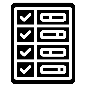 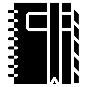 Reconnaître les situations à risques pour la santé et la sécurité au travail.
Interprétation juste du Système d’information sur  les matières dangereuses utilisées au travail (SIMDUT).
Interprétation juste de l’information transmise par les instruments de surveillance et d’alarme.
Indication des principaux risques liés à l’équipement, à l’environnement de travail, à l’horaire de travail, aux espaces clos, aux produits chimiques et aux agents biologiques infectieux.
2
Évaluation juste de la gravité de la situation.
Respect du plan de mesures d’urgence.
Mettre en pratique un plan de mesures d’urgence.
3
Niveaux taxonomiques
Niveaux d’exigence
I
II
4
5
6
3
1
VA
C03 Santé et sécurité au travail. 
Conduite de procédés de traitement de l’eau
III
2. ÉQUIPE VERT
Éléments de compétence
Critères de performance
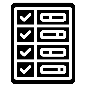 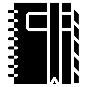 Recueillir l’information nécessaire.
Interprétation juste des directives. 
Collecte des données pertinentes dans la documentation.
2
Inscrire vos explications ici
Examen attentif des composants du véhicule. 
Respect des étapes de vérification. 
Repérage juste des anomalies. 
Détermination de la gravité des défectuosités.
Poser un diagnostic sur l’état du véhicule.
Poser requiert de connaître, comprendre, appliquer et analyser mais pas nécessairement de synthétiser.
4
Niveaux taxonomiques
Niveaux d’exigence
I
II
1
3
5
6
VA
III
C04 État du camion 
Transport par camion
ÉQUIPE ROUGE
Éléments de compétence
Critères de performance
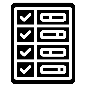 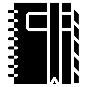 Analyser la recette et la fiche de production.
Détermination des exigences de la commande selon le type et la quantité de produits à confectionner.
Sélection appropriée des ingrédients en fonction du type de production.
Distinction juste des étapes de confection du produit.
Détermination logique de l’ordre des étapes de production.
Calcul exact du temps requis pour chaque étape de confection du produit.
4
Inscrire vos explications ici
Contrôle précis de la disponibilité des ingrédients.
Mise à jour précise de la liste des stocks.
Consignation efficace et sans erreur des stocks dans un fichier.
Vérifier les stocks de la réserve
Inscrire vos explications ici
4
Niveaux taxonomiques
Niveaux d’exigence
I
II
1
2
3
5
6
VA
III
C04 Planification de la production de produite de boulangerie. 
Boulangerie
4. ÉQUIPE JAUNE
Éléments de compétence
Critères de performance
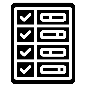 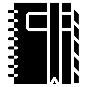 Planifier le travail.
Interprétation juste des directives.
Interprétation juste des normes applicables de l’industrie.
Choix approprié de l’outillage et de l’équipement.
Sélection correcte des matériaux de construction nécessaires et du matériel de mise au rebut.
Mobilisation correcte et sécuritaire du chantier.
Inscrire vos explications ici
5
Mise en place correcte du coupe-vapeur.
Pose en indépendance de l’isolant conforme aux exigences du fabricant.
Installer l’isolant et les panneaux de support.
Inscrire vos explications ici
3
Niveaux taxonomiques
Niveaux d’exigence
I
II
1
2
4
6
VA
III
C03 Santé et sécurité au travail. 
Conduite de procédés de traitement de l’eau
5. ÉQUIPE ORANGE
Éléments de compétence
Critères de performance
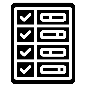 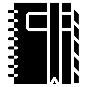 Déterminer des moyens de contrer les principaux chronophages.
Reconnaissance des principaux chronophages et de leurs effets sur la gestion du temps. 
Détermination de moyens pertinents pour les contrer.
4
Inscrire vos explications ici
Évaluation réaliste de la durée des activités. 
Classification des activités en fonction des échéances et de leur niveau de rendement. 
Choix judicieux des activités à déléguer. 
Attribution des activités aux personnes compétentes.
Établir des priorités.
Inscrire vos explications ici
5
Niveaux taxonomiques
Niveaux d’exigence
I
II
3
2
1
6
VA
III
C03 Gestion du temps. 
Représentation